Climate Change and Agriculture -Vulnerability and Impact Analysis
S.Senthilnathan
Assistant Professor
Tamil Nadu Agricultural University
VULNERABILITY ANALYSIS
S. Senthilnathan
Assistant Professor (Agrl. Economics), TNAU

K.Palanisami
Director, IWMI-TATA Water Policy Program, Hyderabad

C.R. Ranganathan
Professor, Mathematics, TNAU
Definitions of Vulnerability
vulnerability has three components (IPCC): 
	Exposure, Sensitivity and Adaptive capacity. 
Exposure can be interpreted as the direct danger (i.e., the stressor), and the nature and extent of changes to a region’s climate variables (e.g., temperature, precipitation, extreme weather events).
Sensitivity describes the human–environmental conditions that can worsen the hazard or trigger an impact.
Adaptive capacity represents the potential to implement adaptation measures that help avert potential impacts (I)
V = I - AC
Construction of Composite Vulnerability Index
Vulnerability to CC is a comprehensive multi-dimensional process influenced by large number of related indicators. 
Composite indices are used as yardsticks to gauge the vulnerability of each region to CC. 
It helps to classify the sub-regions/districts based on a set of large multivariate data. 
The information contained in the large set is transformed into a small set of indices which would provide a convenient method for classification.
Normalization of Indicators using Functional Relationship
When the observed values are related positively to the vulnerability (for eg. higher the variability in rainfall, higher the vulnerability), the standardization is achieved by employing the formula 
yid = (Xid – Min Xid) / (Max Xid- Min Xid)
When the values are negatively related to the vulnerability (for eg. higher the productivity of a crop, lower the vulnerability)
                         yid = (Maxid –Xid) / (Max Xid- Min Xid)

Index is constructed in such a way that it always lies between    0 and 1 so that it is easy to compare regions.
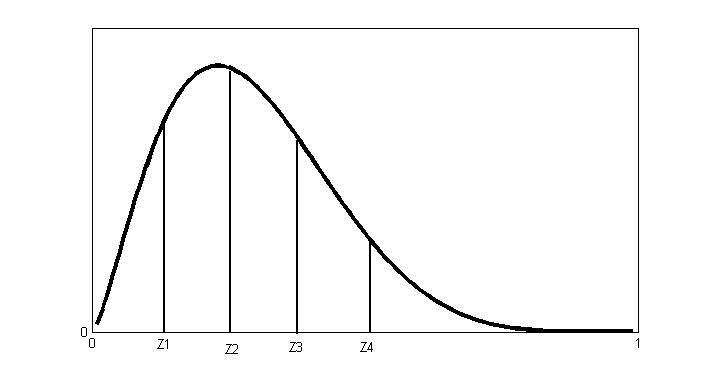 The probability distribution, which is widely used in this context, is the Beta distribution. The Beta distribution is skewed. Let                                                    and              be the linear intervals such that each interval has the same probability weight of 20 per cent.
Application to Tamil Nadu State, India
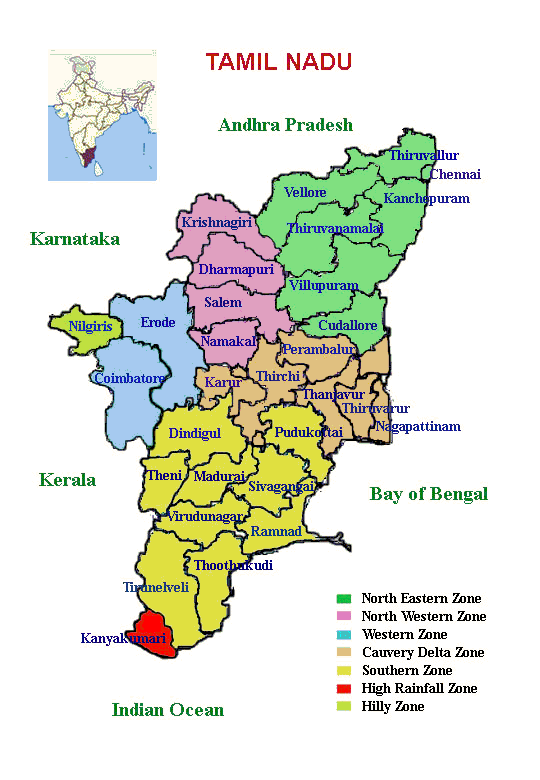 Indicators for calculating Vulnerability Index
Vulnerability Index and ranks for the coastal districts, TN
Classification of coastal districts in terms of vulnerability
Vulnerability Index - Methodology
Software  for VI
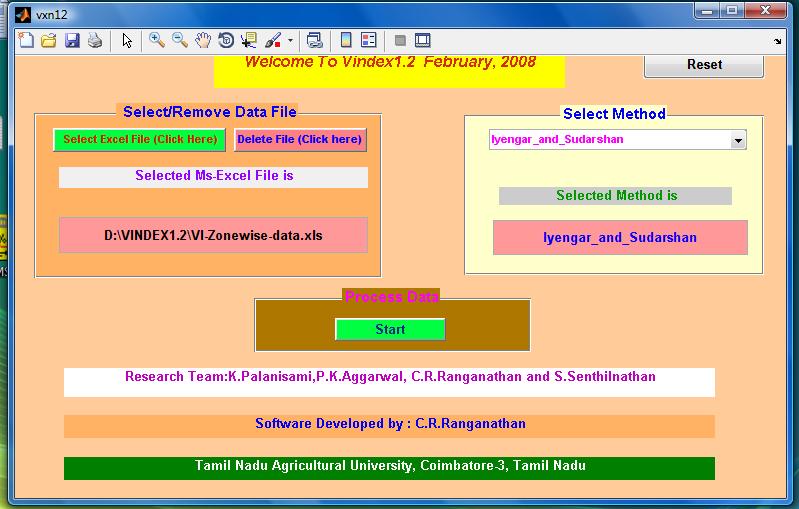 Sample Output - 1
Sample Output-2
A Tutorial on Vulnerability Index Software Package
Quantifying the Impact of climate change on Rice production in Tamilnadu
S.SENTHILNATHAN
H.ANNAMALAI
V.PRASANNA
JAN HAFNER
Tamil Nadu Agricultural University, India & IPRC, Hawaii, USA
IPRC Regional climate model output into Applications
To study the possible  Impact on Rice production

For current climate
	a. with IMD observational data (1989-2008)
	b. with ERA-Interim reanalysis data (1989-2008)
	c. with IPRC_RegCM forced by ERA-Interim (1989-2008)
	d. with IPRC_RegCM forced by GFDL (1981-2000)

For future climate scenarios
	a. with IPRC_RegCM forced by GFDL (2021-2050)
	b. with IPRC_RegCM forced by GFDL (2081-2100)
Agro-climatic Zones of  Tamilnadu
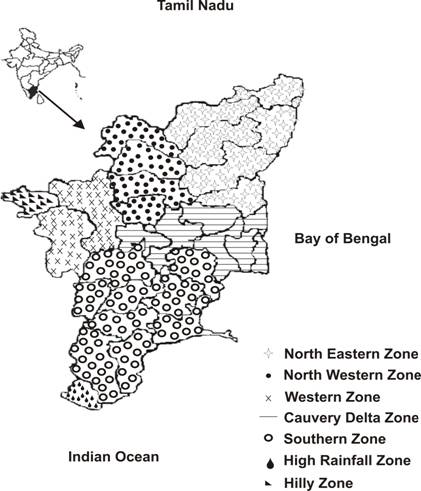 Agro Economic Model - Ricardian Approach
To assess the climate change induced impact on agriculture, many author used this approach.  
Climate change impacts are measured as changes in net revenue or land value (Dinar et al,  1998, Mendelsohn et al., 2001 and Kavikumar, 2003)
The Ricardian model is specified as follows

R= f(P, T, K)

R is land value/net revenue per hectare
T and P are temperature and precipitation
K represents the control variables such as soil characteristics, literacy, population density etc
Analysis is carried out using pooled cross-sectional, time-series data
Agro-Economic Model
Y    = Rice Yield
Xit  = Economic variables – Labour, fertilizer, irrigation, soil types etc.
Wit = Climate variables – Rainfall, Tmax, Tmin and SR
C    = Cross-sectional fixed effect
θ    = Fixed effects for years
i     = Cross-sectional unit
t    = Year
β and γ are respective co-efficients
Data Format in Excel
Regression Output
Data Format in Excel
Prediction
Impact Analysis - Methodology
Thank you